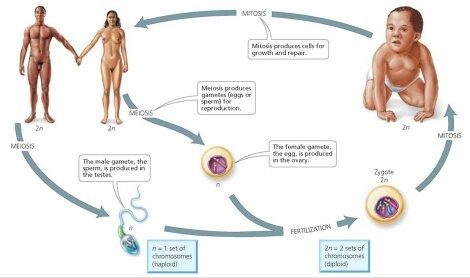 Meiosis vs. Mitosis
Chapter 11.4 (p.324-329)
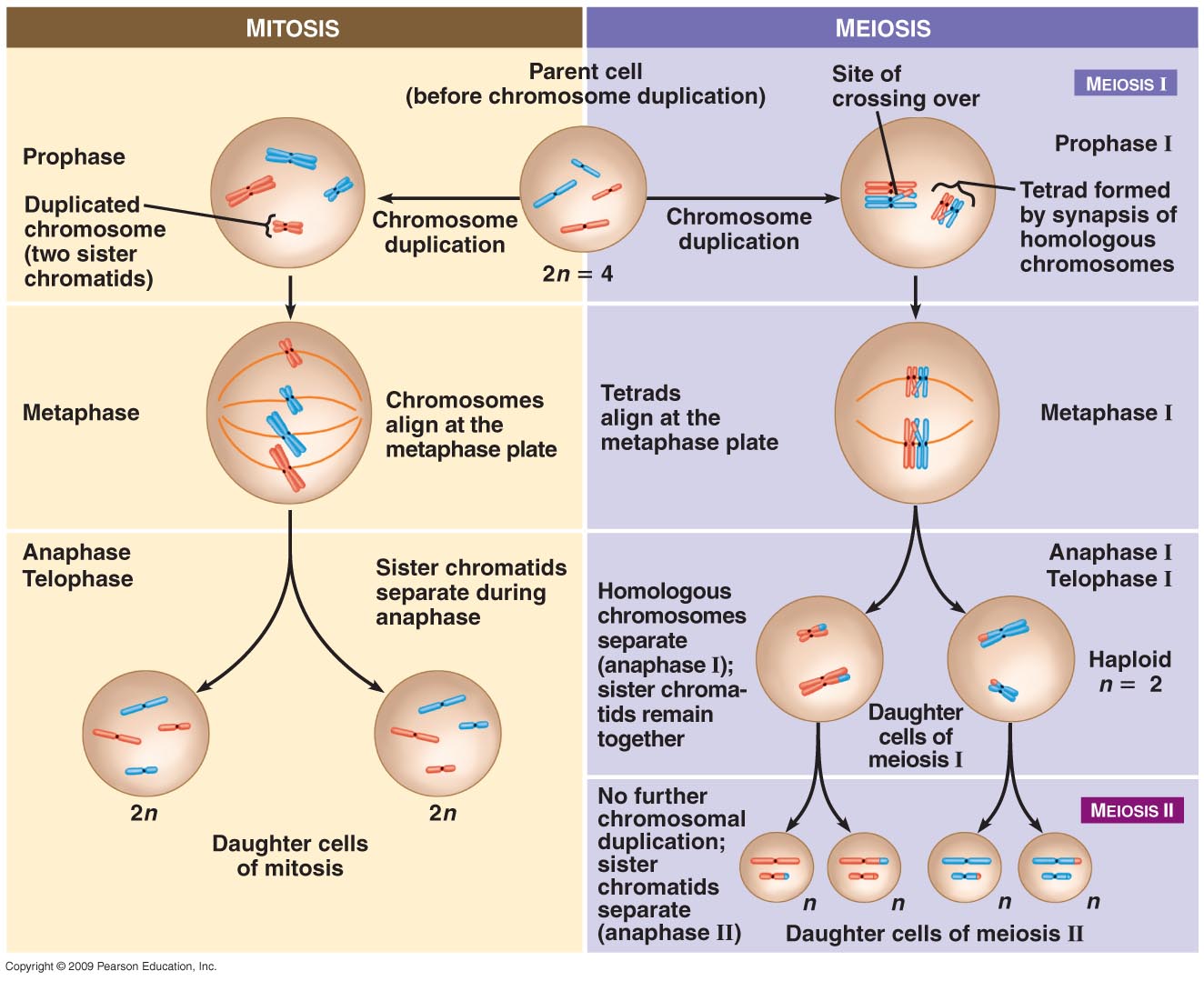